WORLD OF DRONE
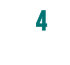 Drone Components: Body and Power Supply
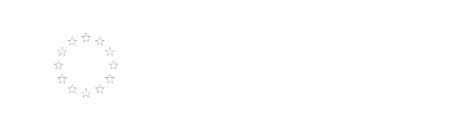 1
DRONE BODY?
The primary difference for planes is the absence of the cockpit area and its windows.
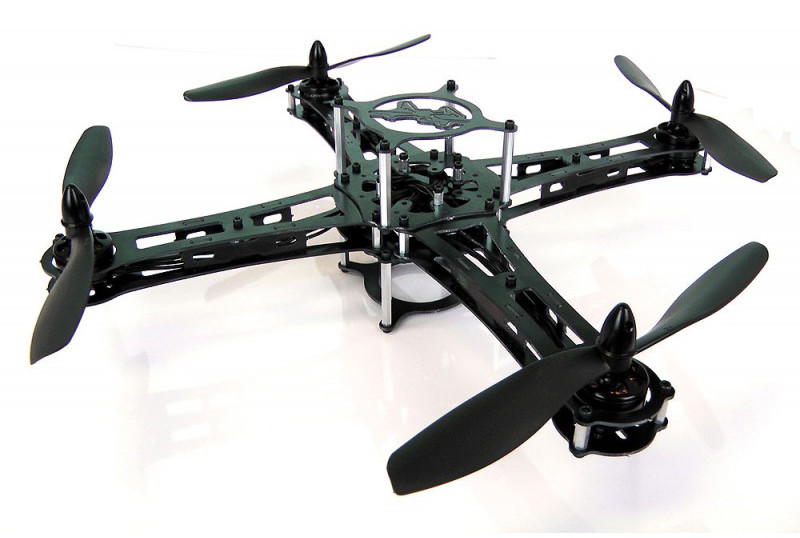 2
DRONE BODY?
Tailless Quadcopters are a common form factor for rotary wing UAVs while tailed mono- and bi-copters are common for manned platforms.
3
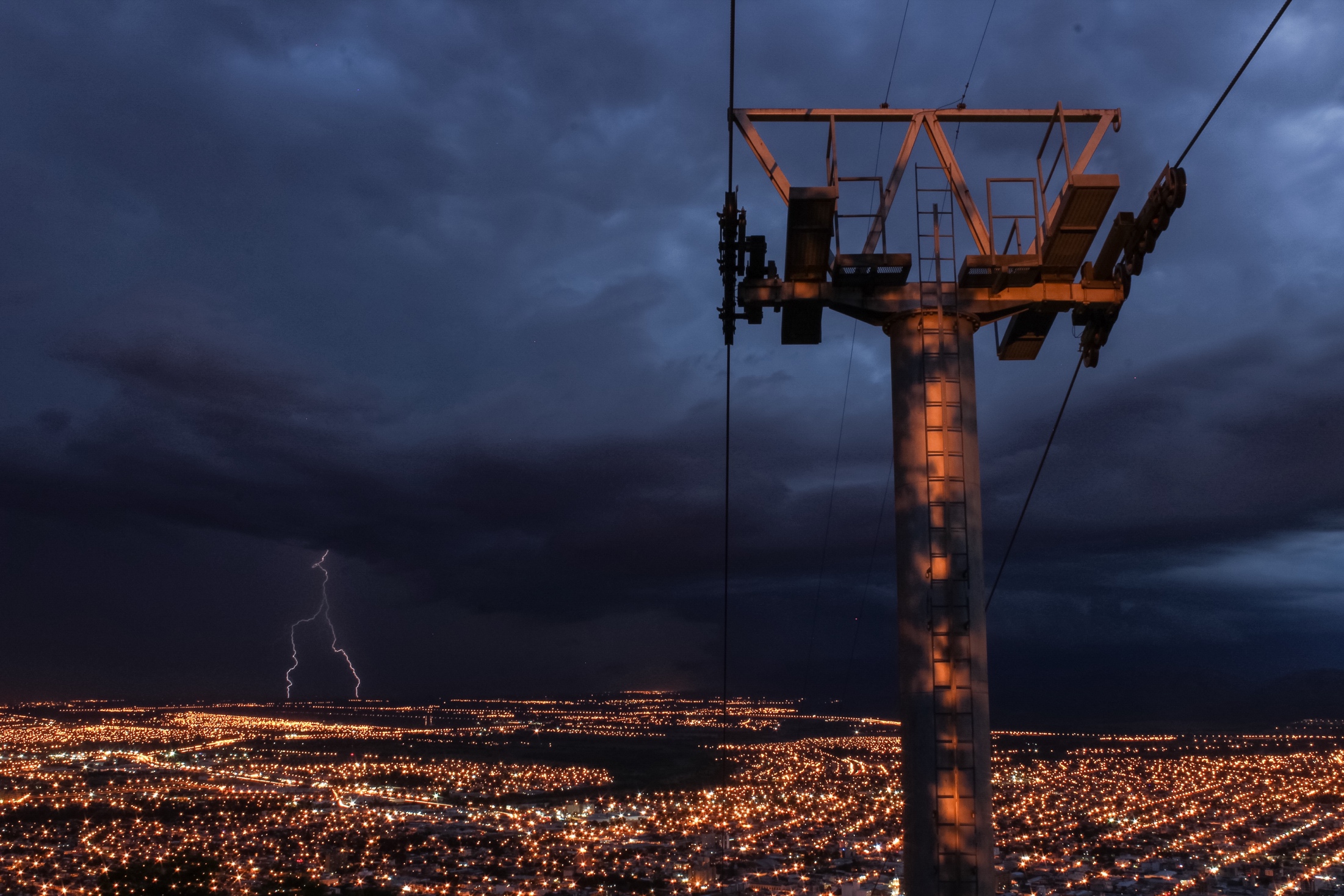 DRONE BATTERY
Small UAVs mostly use lithium-polymer batteries (Li-Po), while larger vehicles rely on conventional airplane engines.
4
DRONE BODY?
Battery elimination circuitry (BEC) is used to centralize power distribution and often harbors a microcontroller unit (MCU). 

Costlier switching BECs diminish heating on the platform.
5
?
WELL DONE!
Now you can move on to the next topic...

 Drone Components: Sensors and Actuators!
6